Развивающие игры малышей с предметами, как элемент  «Педагогики удивления»
Выполнили:  
Воспитатели МБДОУ 
детский сад 125 
Ножова Е.П.
Перевалова С.С.
г.Иркутск 2022г.
Образовательная программа «Теремок» для детей раннего возраста
«Педагогика удивления» - особое направление современной педагогики, описывающее систему методов и приемов обучения и воспитания, основанных на когнитивной эмоции удивления, и опирающееся на принципы природосообразности, активности, проблемности, свободы творчества.

Лайфхак означает (хитрости жизни, народную мудрость  или полезный совет) помогающий решать бытовые проблемы, экономя тем самым время.
Часть 1 « Лайфхаки с пуговицами»
ЗАДАЧИ: Развивать тактильное восприятие, координацию движения обеих рук, зрительное восприятие и ловкость, поддерживать становление навыков самообслуживания в быту.
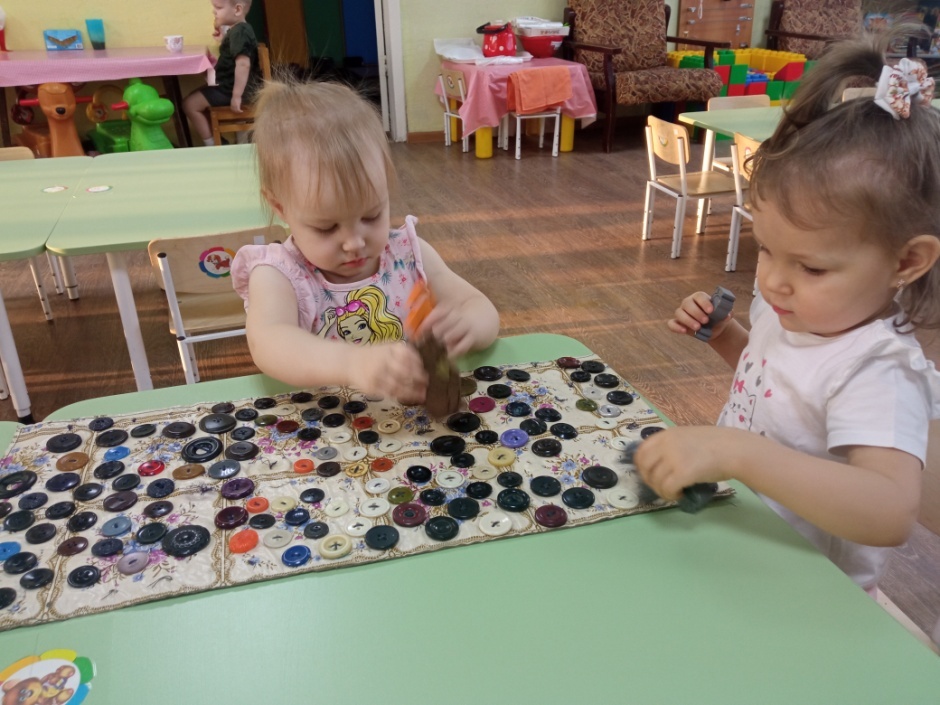 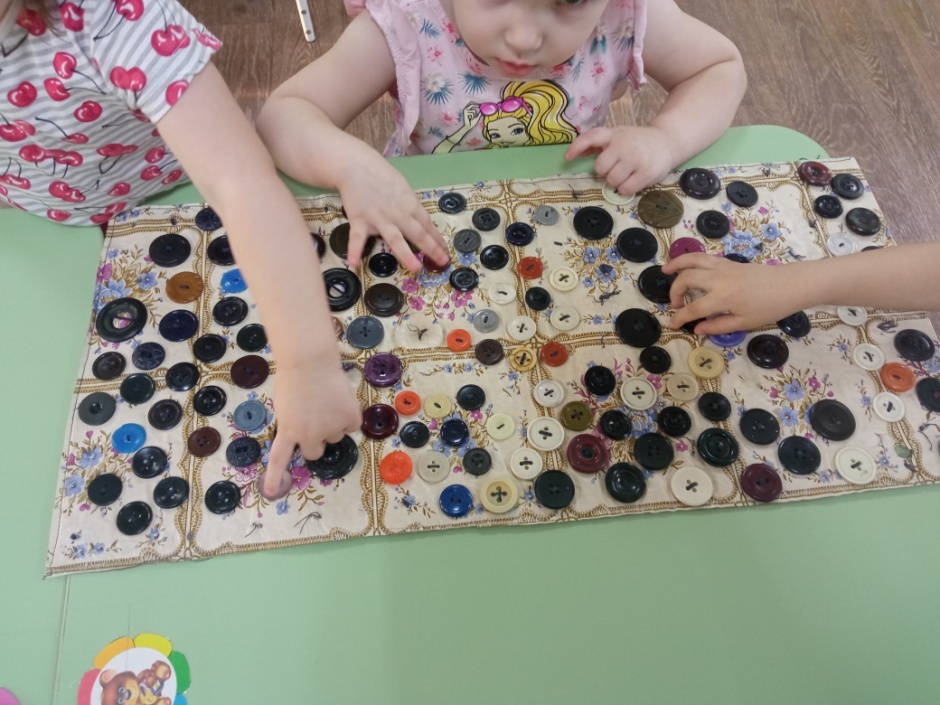 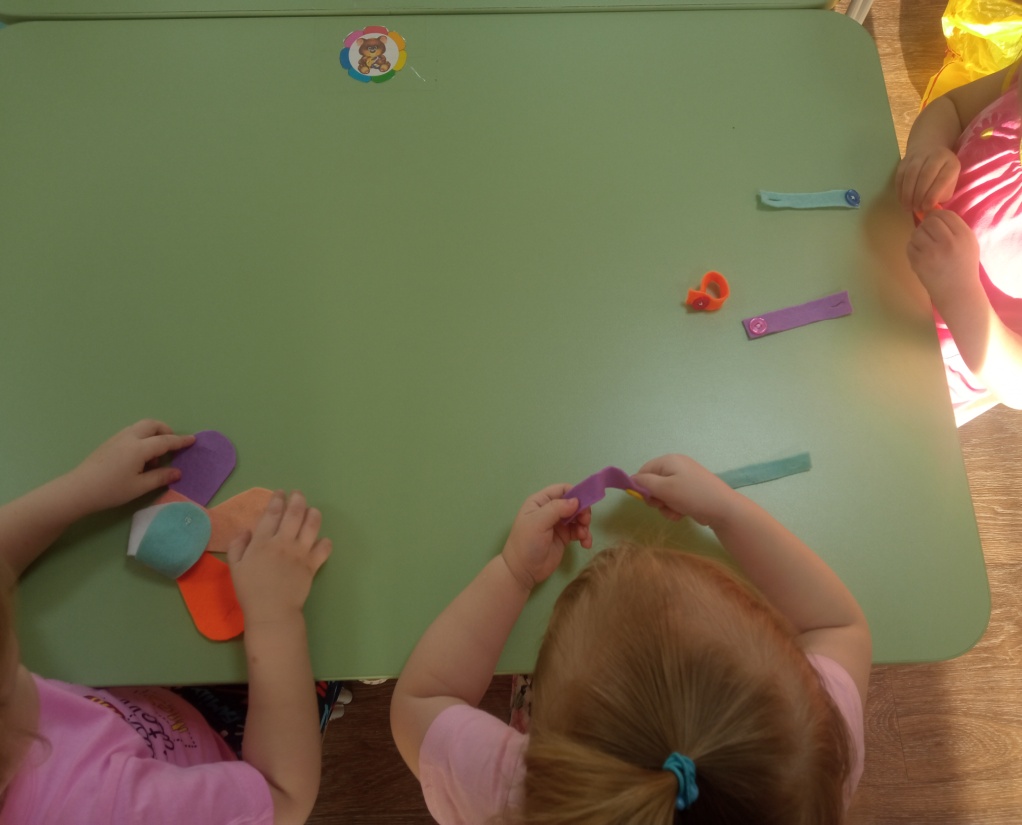 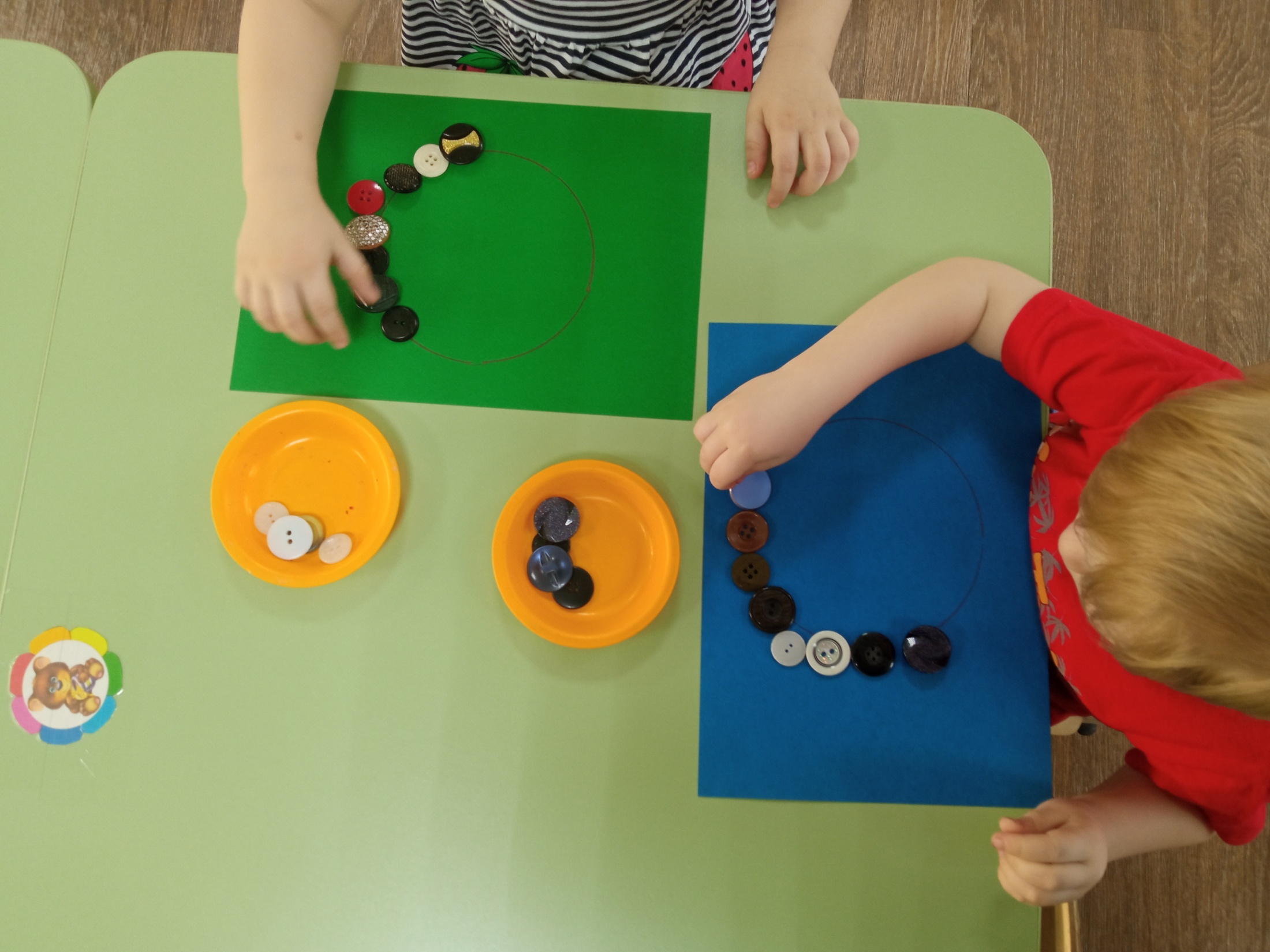 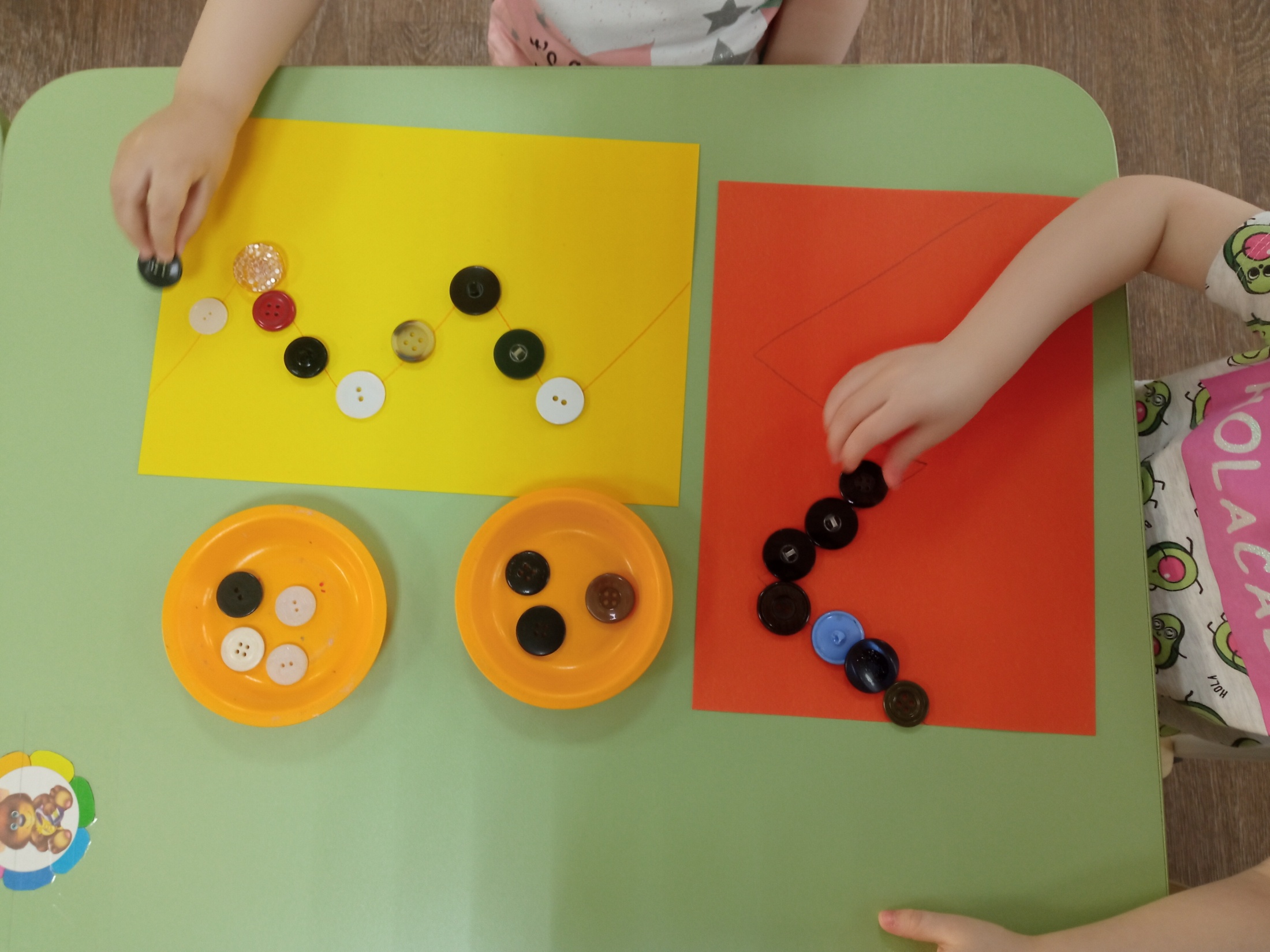 Часть 2 «Лайфхаки с орехами»
ЗАДАЧИ: Развивать тактильное ощущение, мелкую моторику рук в процессе игрового массажа, снятие напряжения с рук.
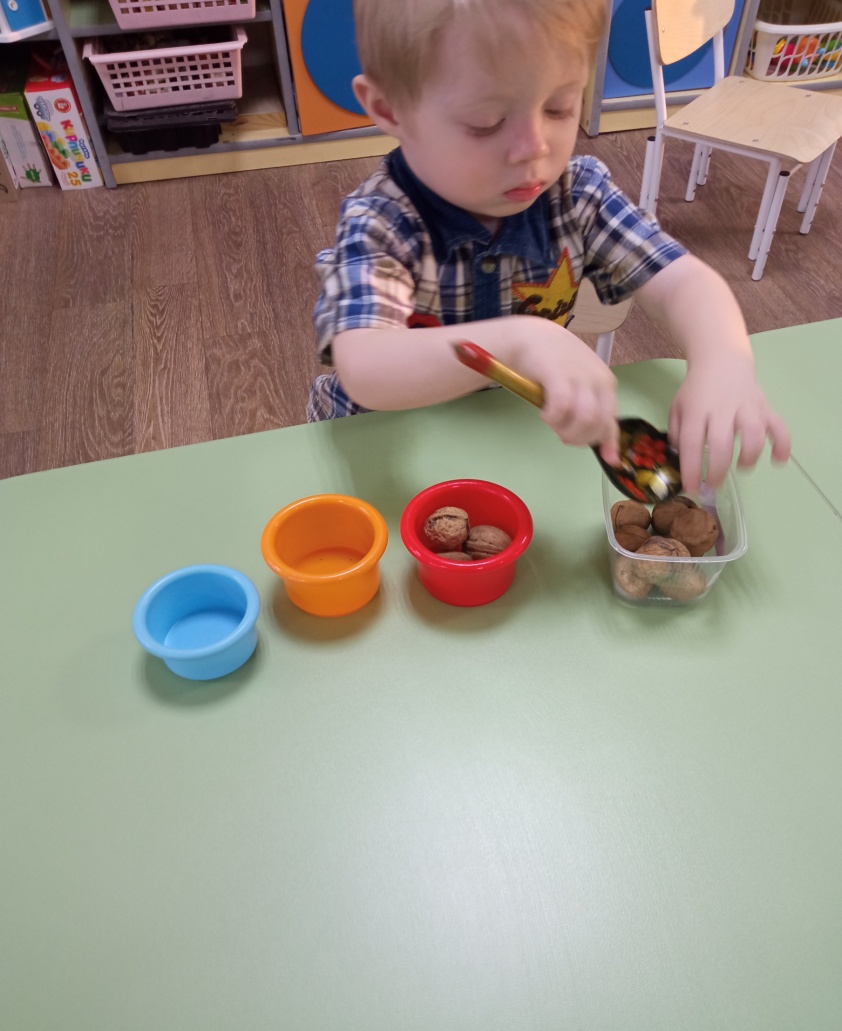 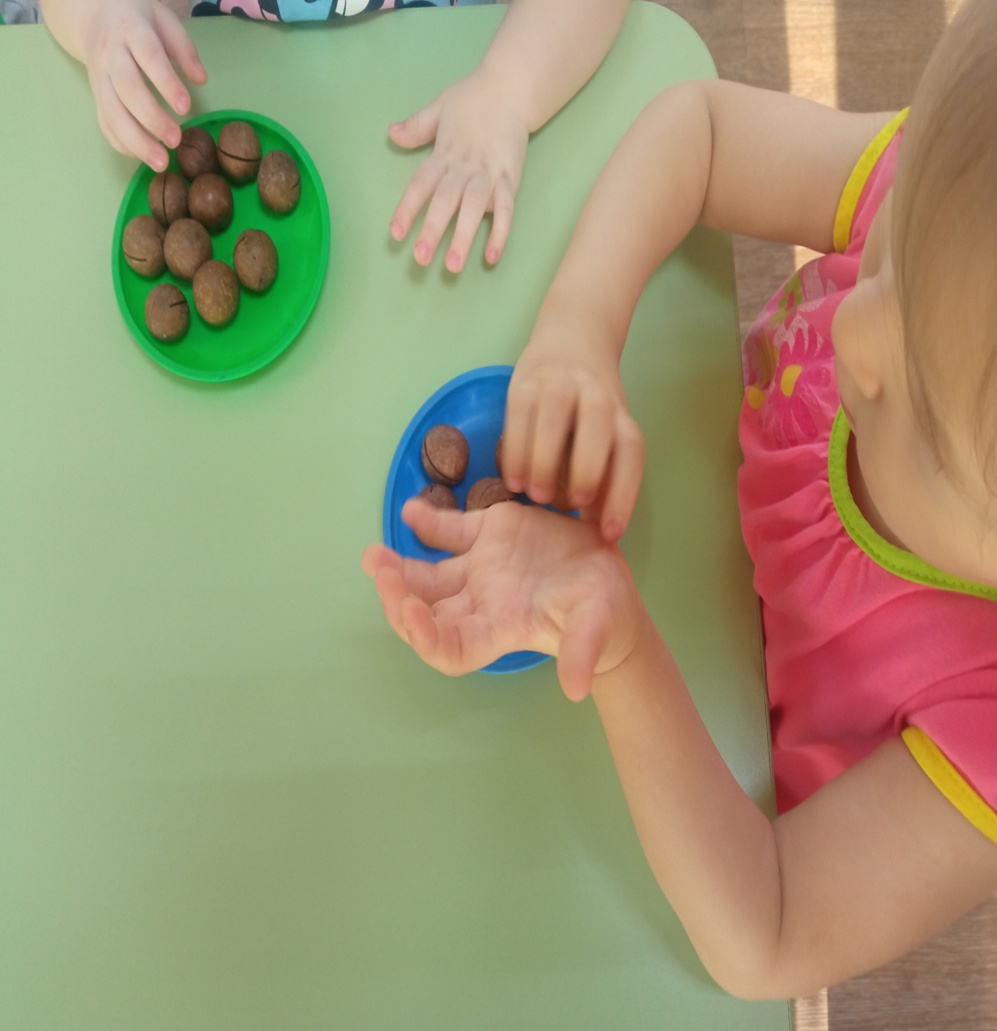 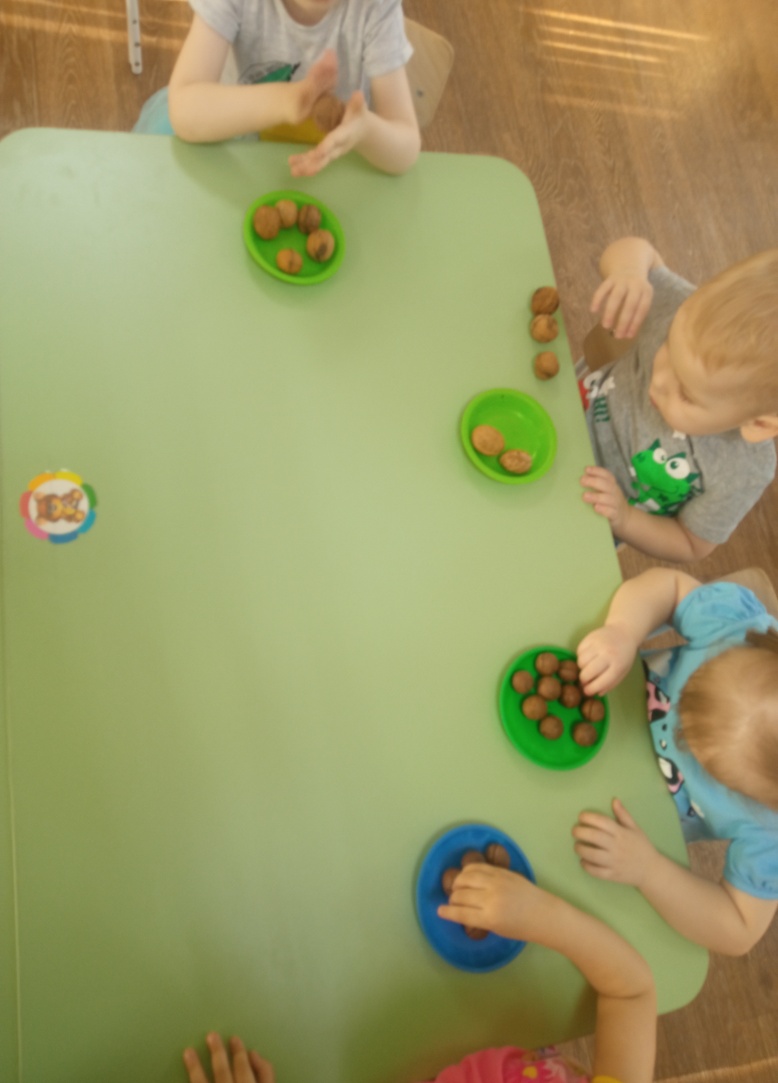 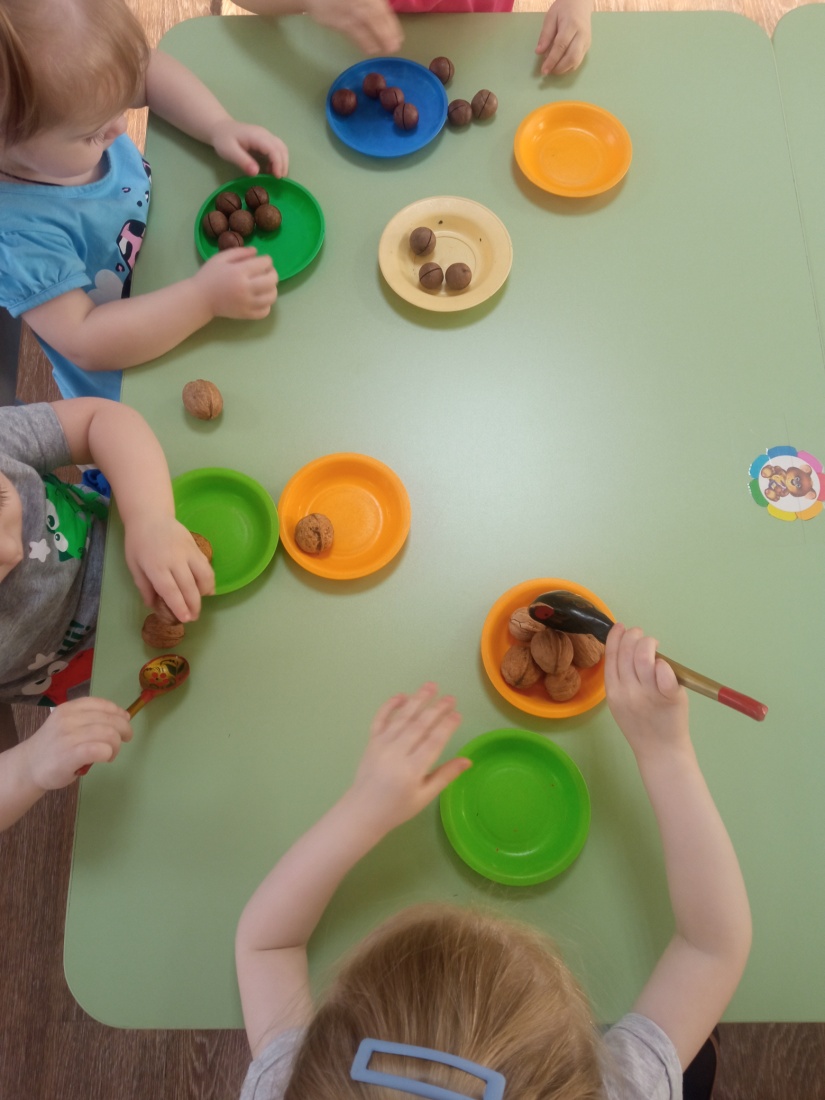 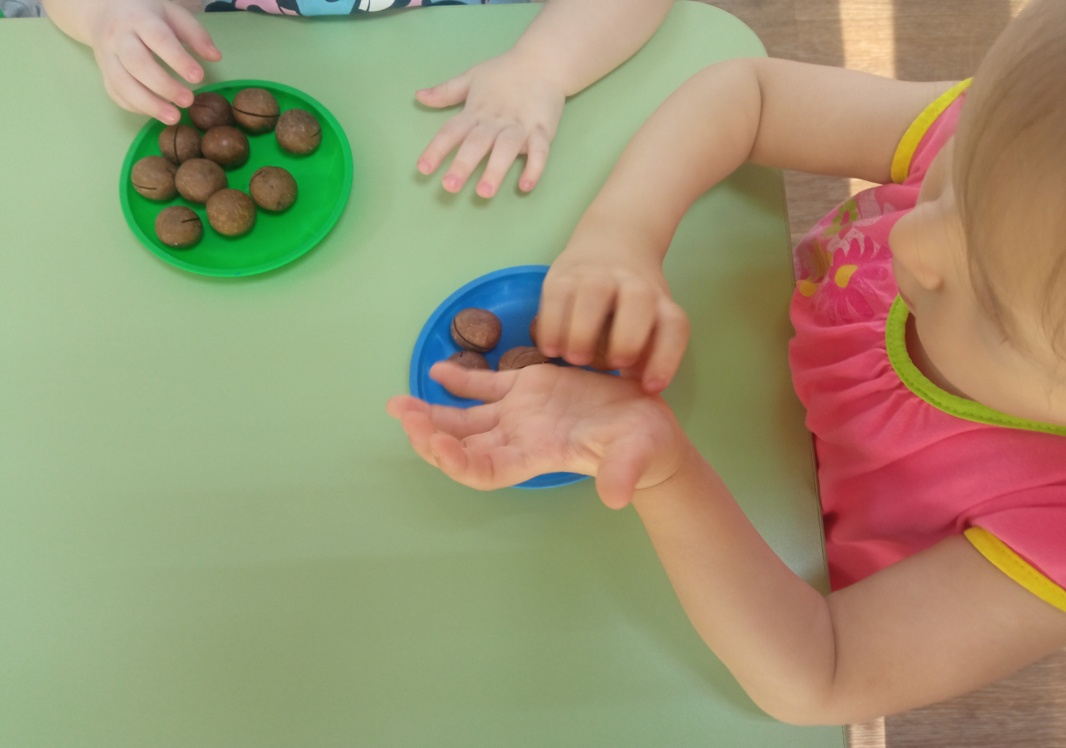 Часть 3 «Лайфхаки с ватными дисками»
ЗАДАЧИ: Развивать двигательные умения и координацию движений, а так же умение ориентироваться на листе бумаги. Формировать навыки рисования нетрадиционным способом.
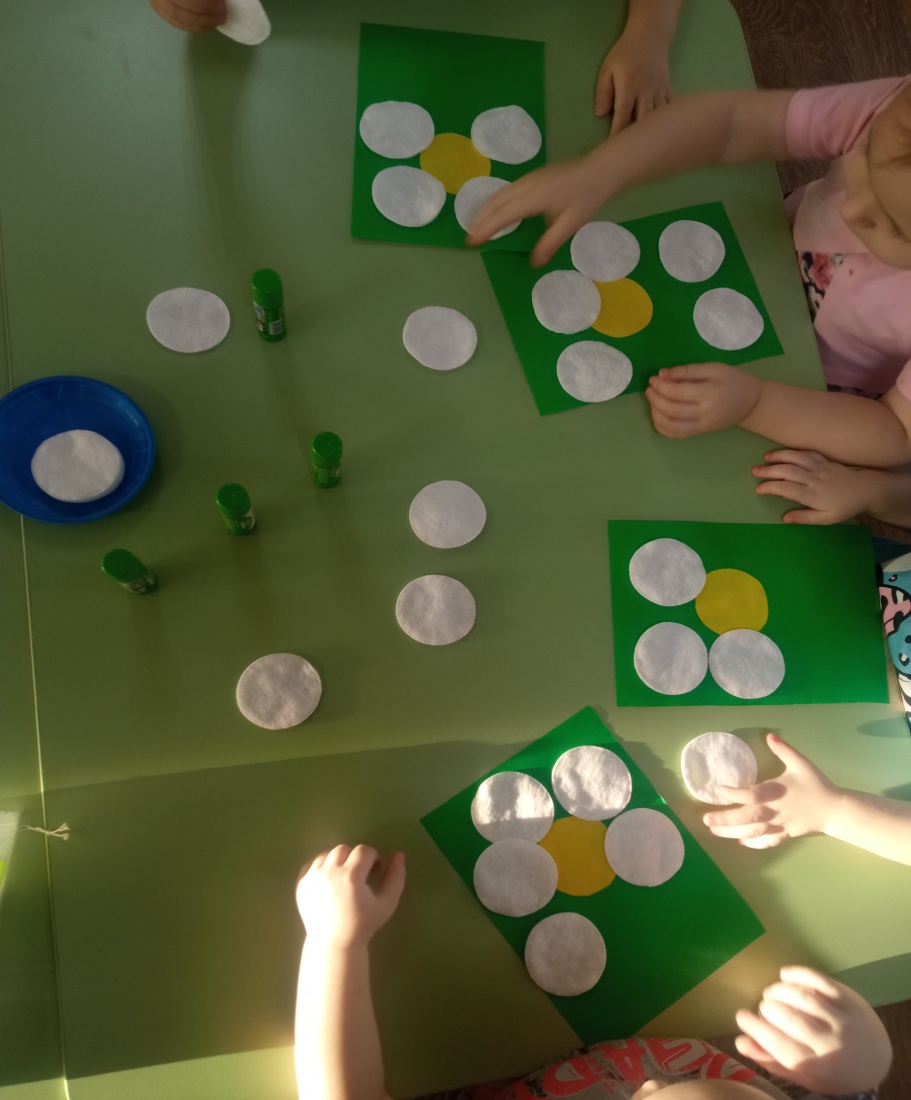 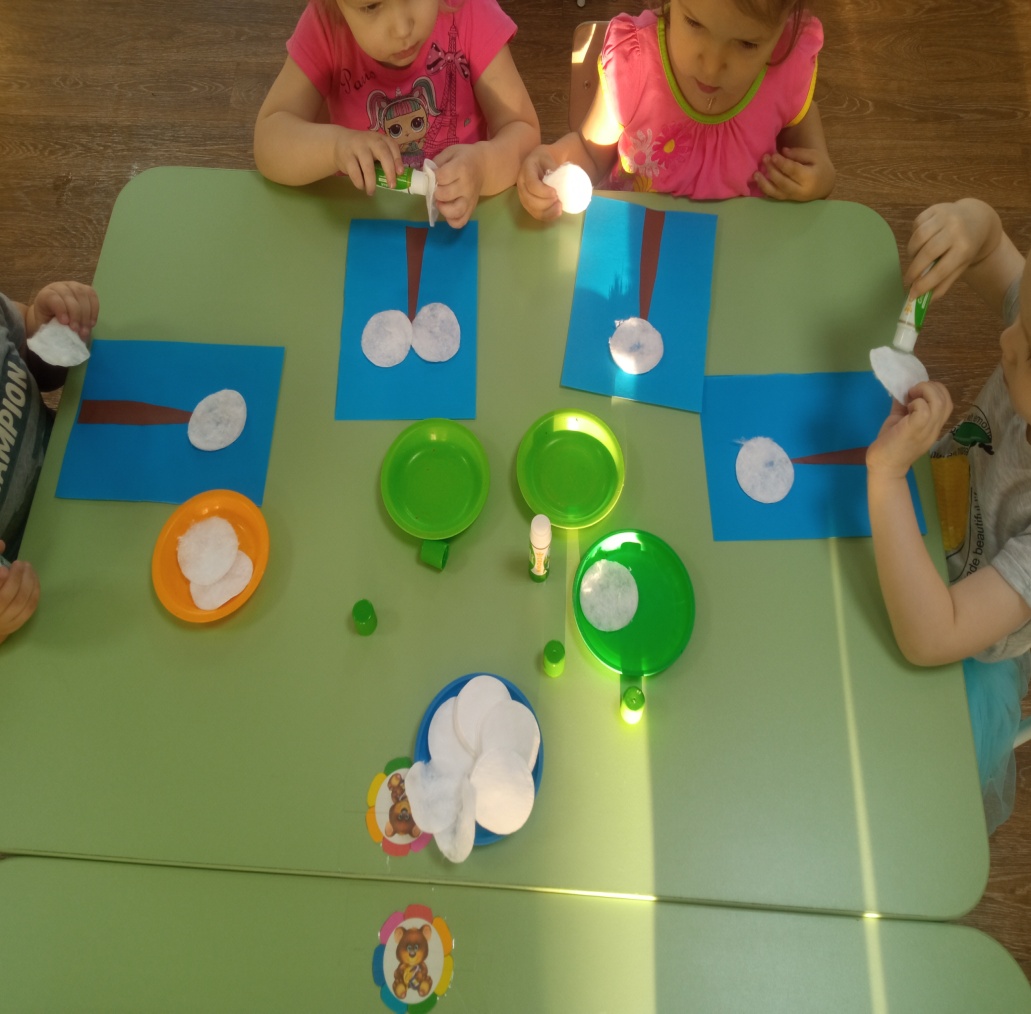 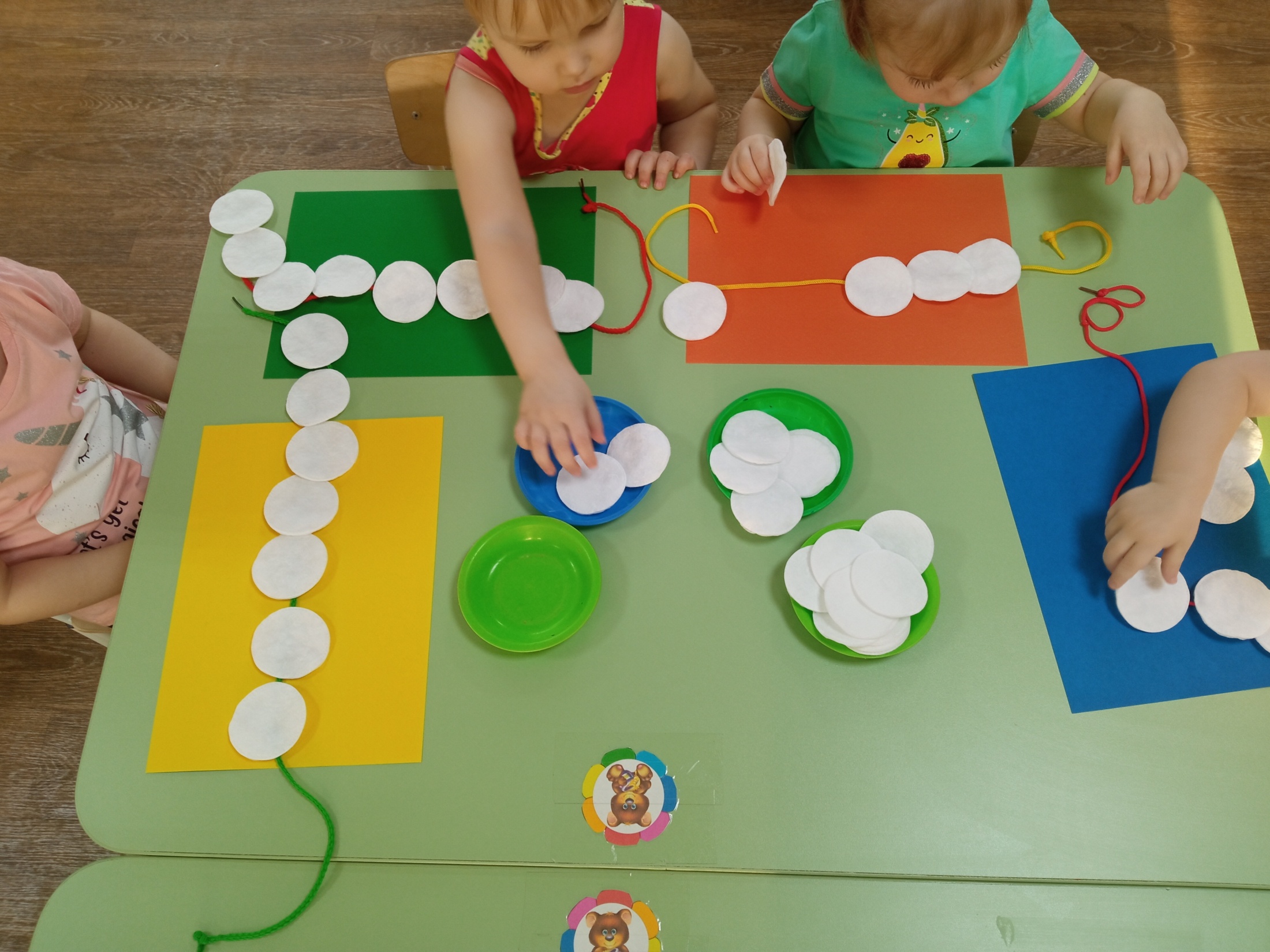 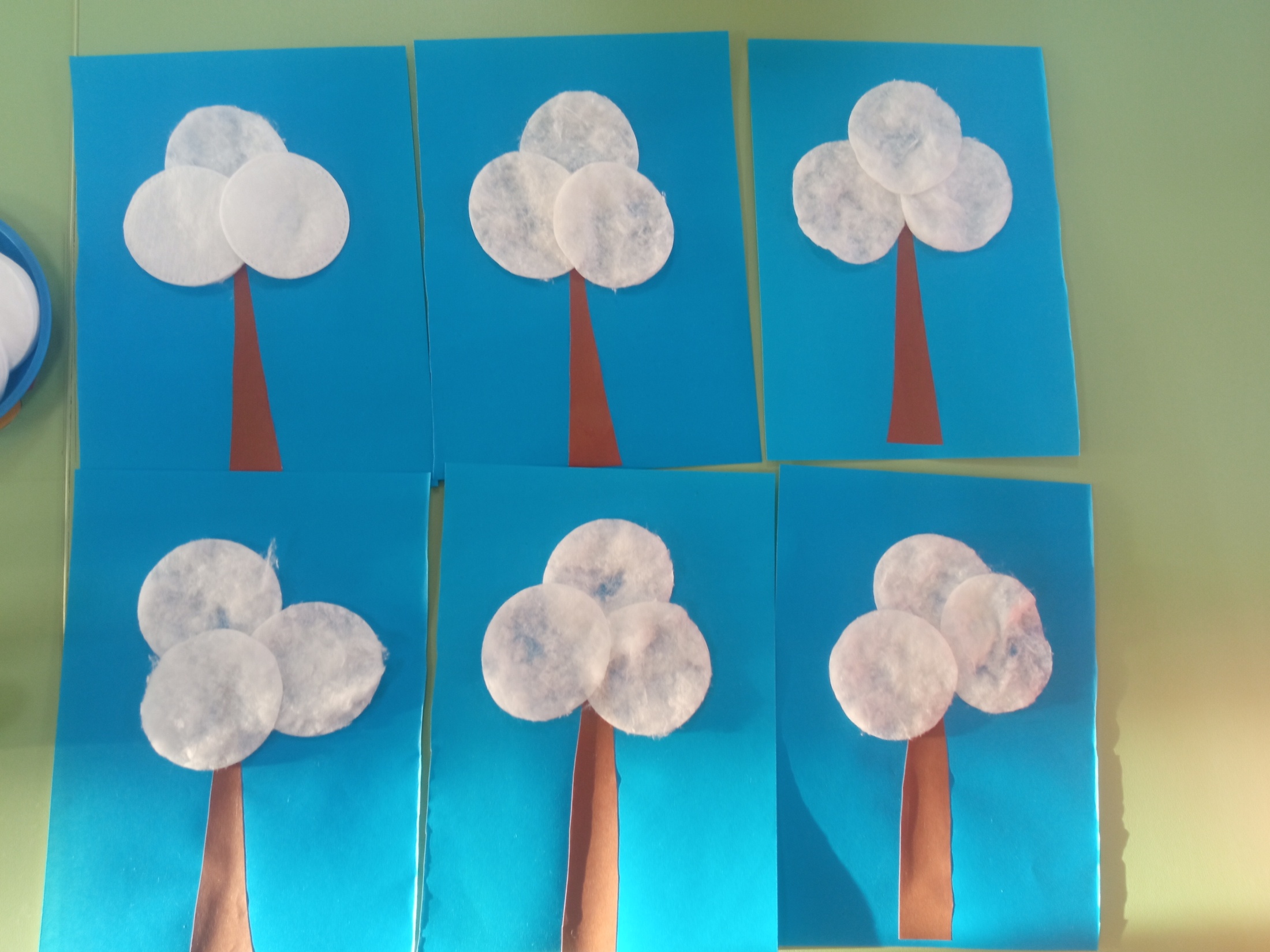 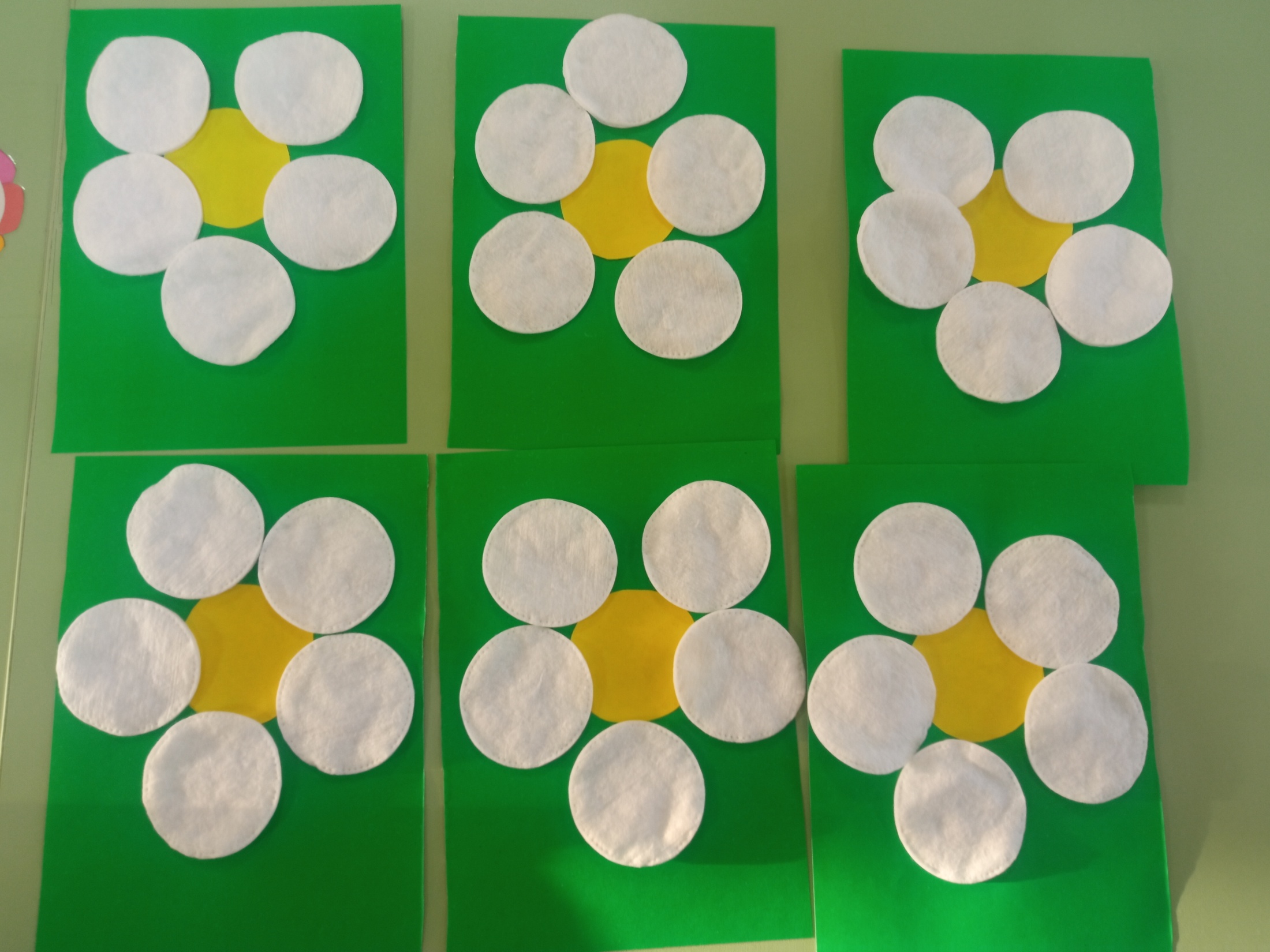 Каждый педагог может придумать множество лайфхаков, которые позволят удивить и заинтересовать детей, приоткрыть дверцу в увлекательный мир творчества и познания, а также оптимизировать жизнь, обогатить профессиональный багаж, повысить эффективность уже имеющихся методов и приемов работы в педагогической практике. 
Главное – не бояться нового и начать двигаться в этом направлении.
Спасибо  за внимание!